Building Machine Learning Systemwith Python
5, Sept, 2016
“Life is short 	you need Python”				
					-- Bruce Eckel
NumPy, SciPy, and Matplotlib
NumPy and SciPy:
Highly optimized storage and operation for multidimensional arrays, which are the basis data structure of most state-of-the-art algorithms.
Matplotlib:
One of the most convenient library to plot high-quality graph using Python.
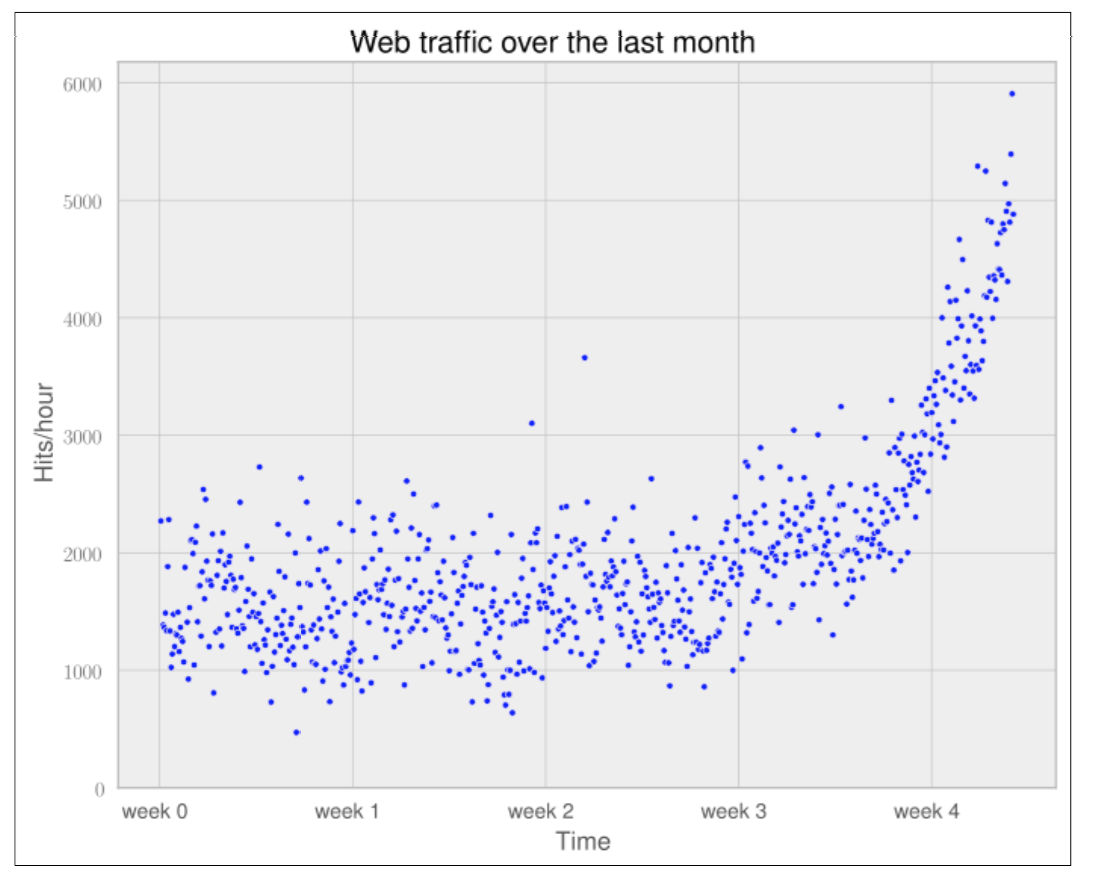 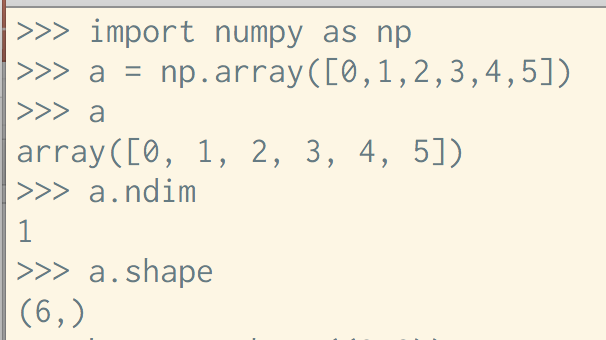 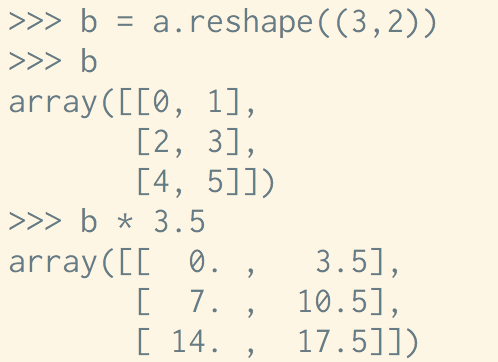 Scikit-learn
Scikit-learn is a marvelous machine learning toolkit in Python.
http://scikit-learn.org/stable/install.html

Getting started with Scikit-learn: 
http://scikit-learn.org/stable/tutorial/basic/tutorial.html
Installing Python
Install Python, NumPy, SciPy, Scikit-learning, and etc. step by step.
https://www.python.org/downloads/

Install Python distribution, such as Anaconda. 
https://www.continuum.io/downloads


For those who favors an IDE, PyCharm is a powerful IDE for Python and scientific development.
Recommended
P.S. For consistency, we use Python 2.7.
References
Python programming:
Python official tutorial: https://docs.python.org/2/tutorial/index.html
Stackoverflow!

Machine Learning:
Building Machine Learning Systems with Python. Willi Richert, Luis Pedro Coelho: library.ust.hk
Cross Validated!
The first machine learning application
Dataset
UC Irvine (UCI) Machine Learning Repository
Iris dataset: Classify the flowers’ species using the following features.
Sepal length.
Sepal width.
Petal length.
Petal width.
Data Visualization
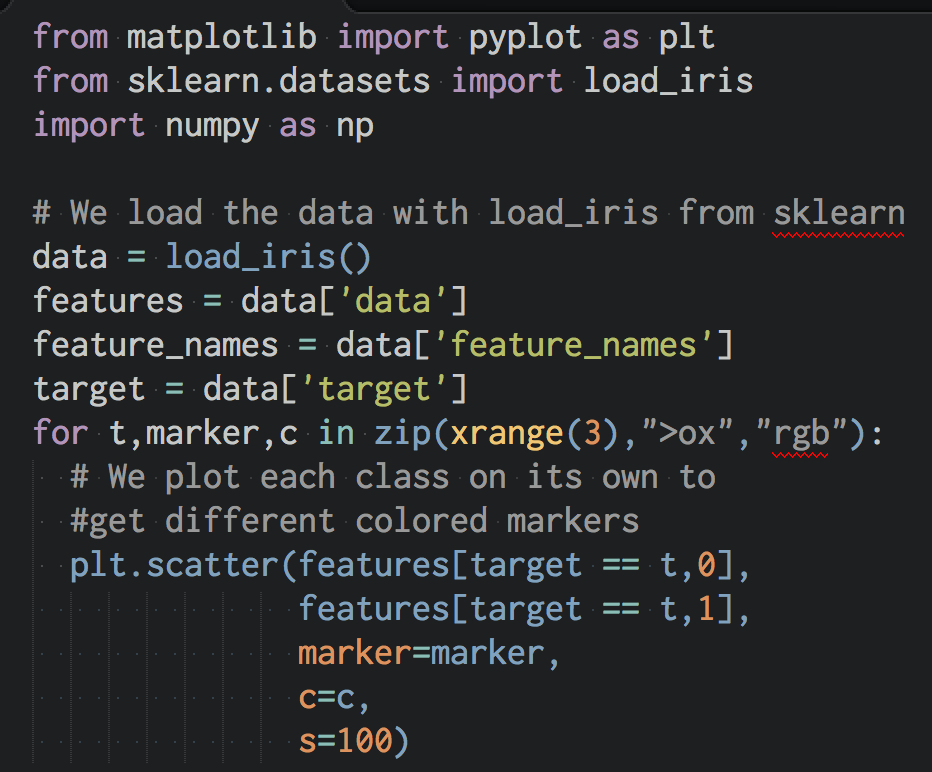 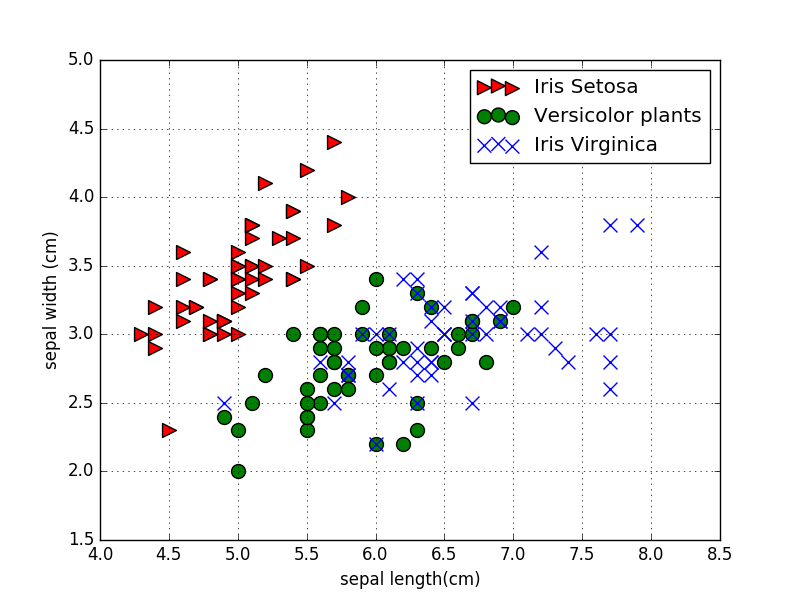 Data Preprocessing
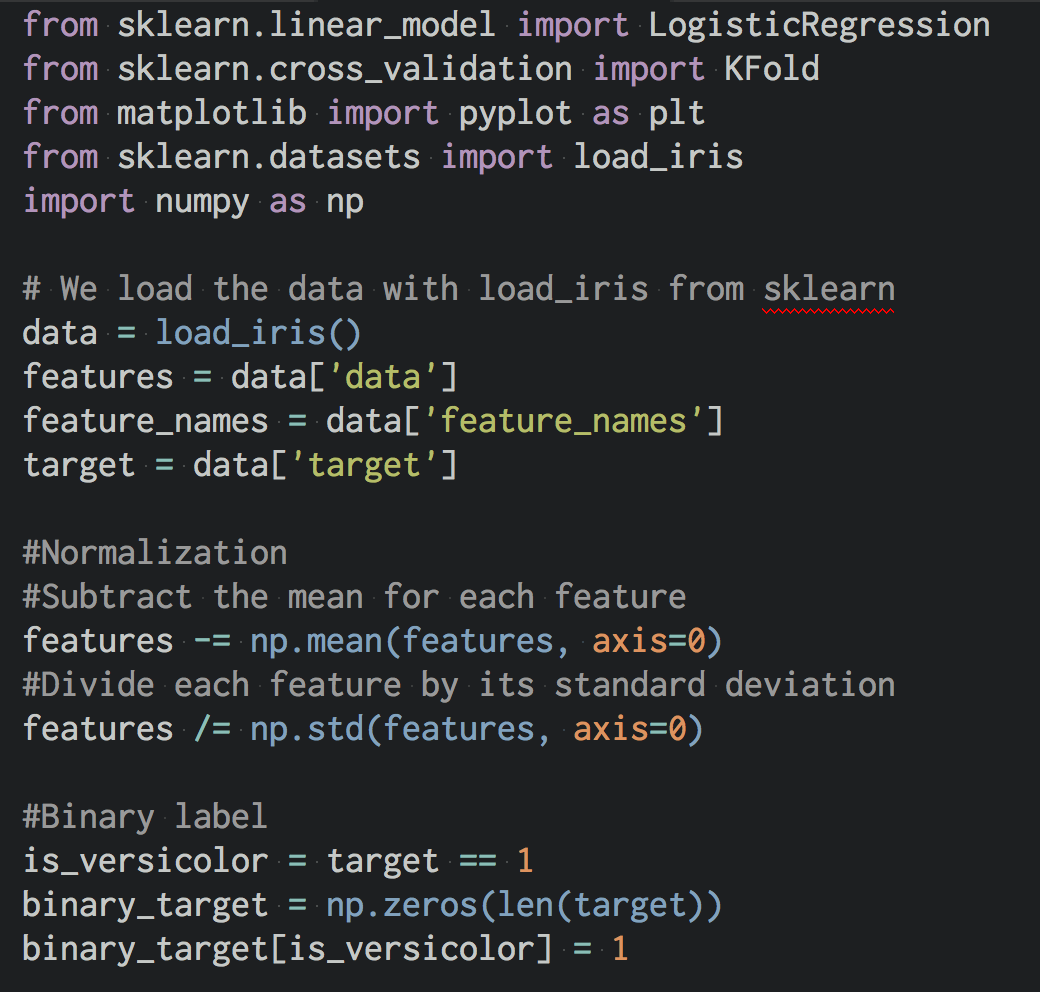 Learning Logistic Regression Model
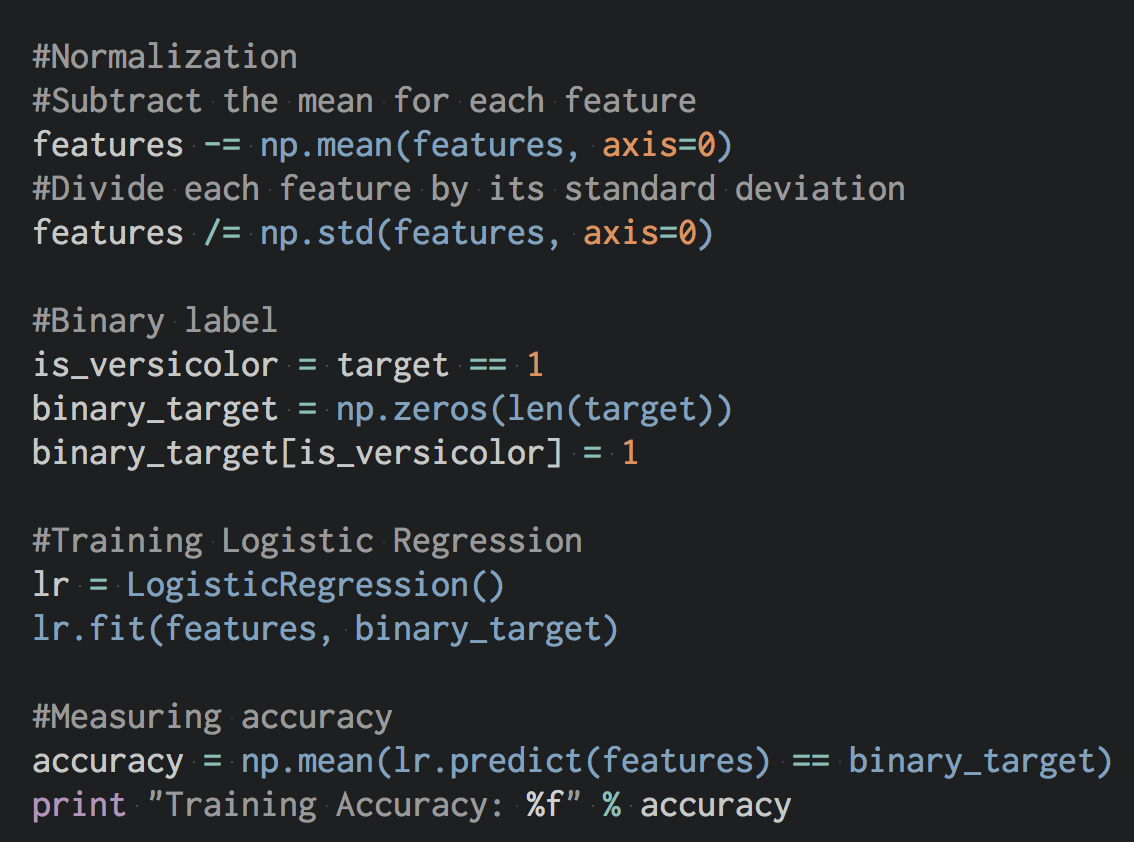 Training Accuracy: 0.726667
Cross Validation
Train-test split
5-Fold Cross Validation
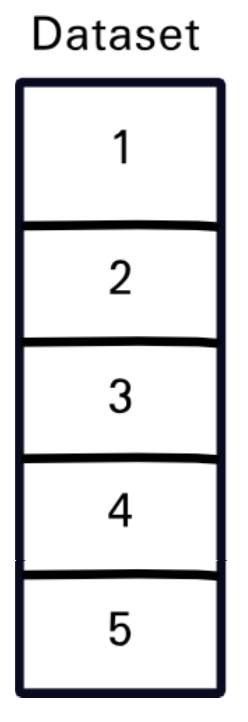 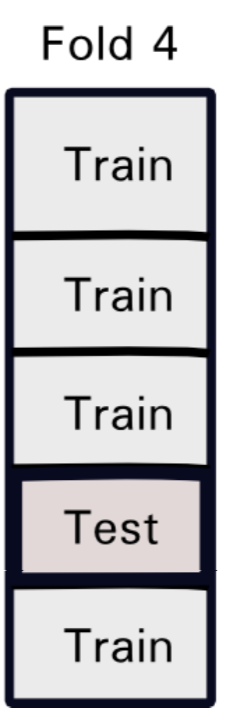 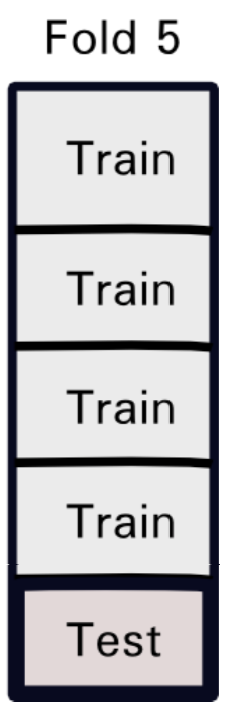 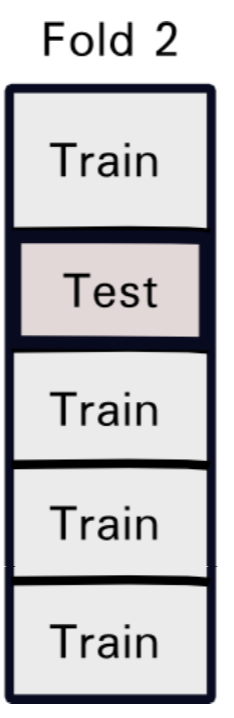 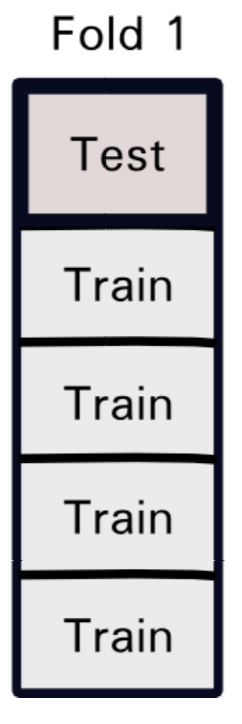 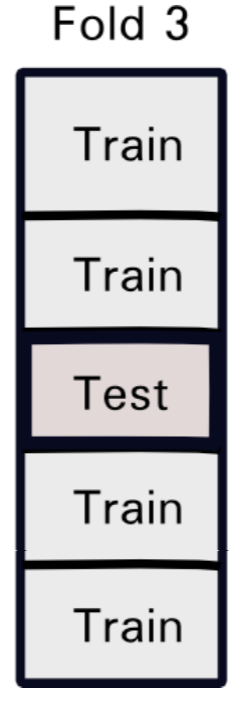 Training
Testing
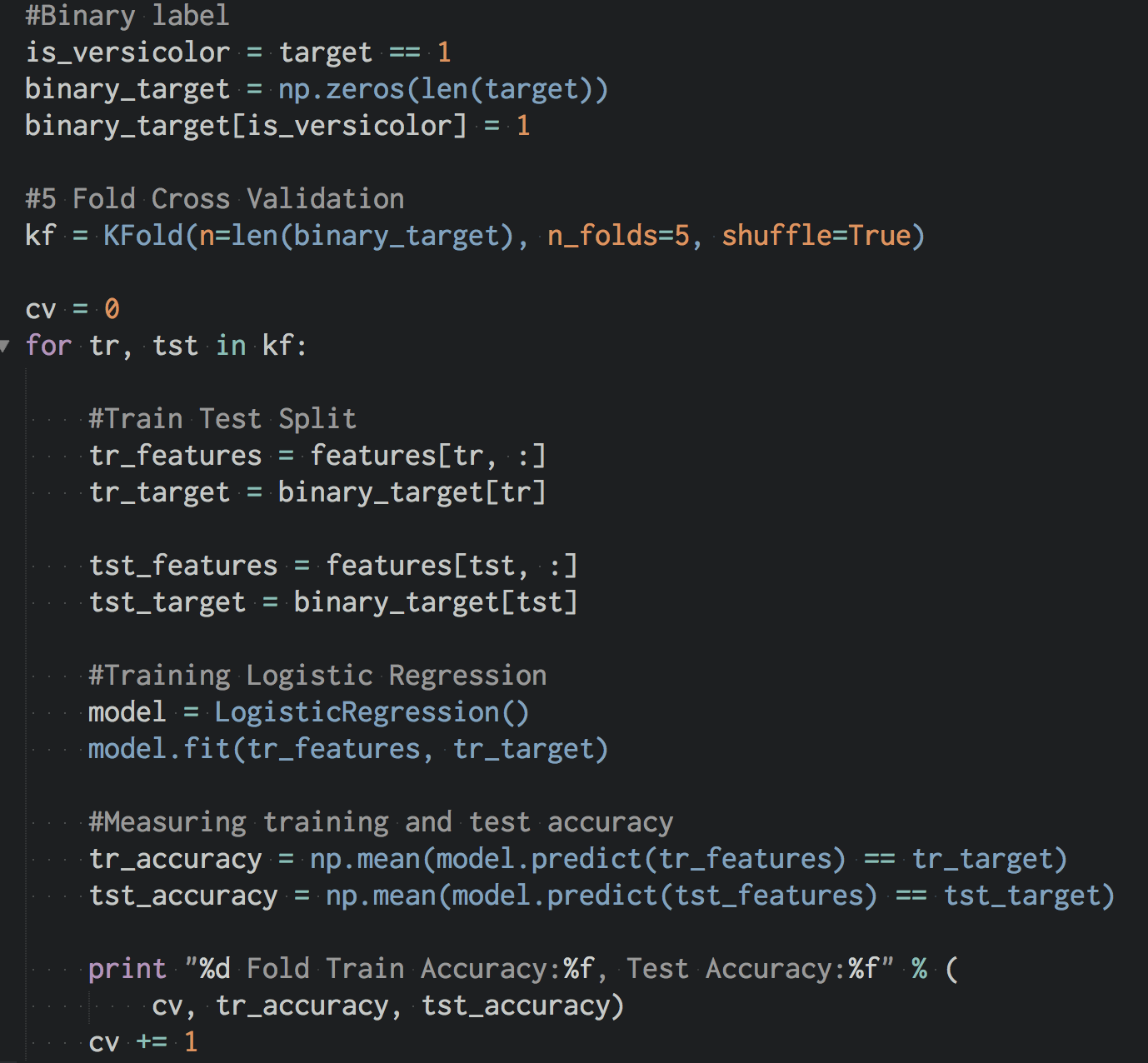 0 Fold Train Accuracy:0.716667, 
Test Accuracy:0.733333
1 Fold Train Accuracy:0.766667, 
Test Accuracy:0.633333
2 Fold Train Accuracy:0.783333, 
Test Accuracy:0.566667
3 Fold Train Accuracy:0.691667, 
Test Accuracy:0.866667
4 Fold Train Accuracy:0.741667, 
Test Accuracy:0.733333
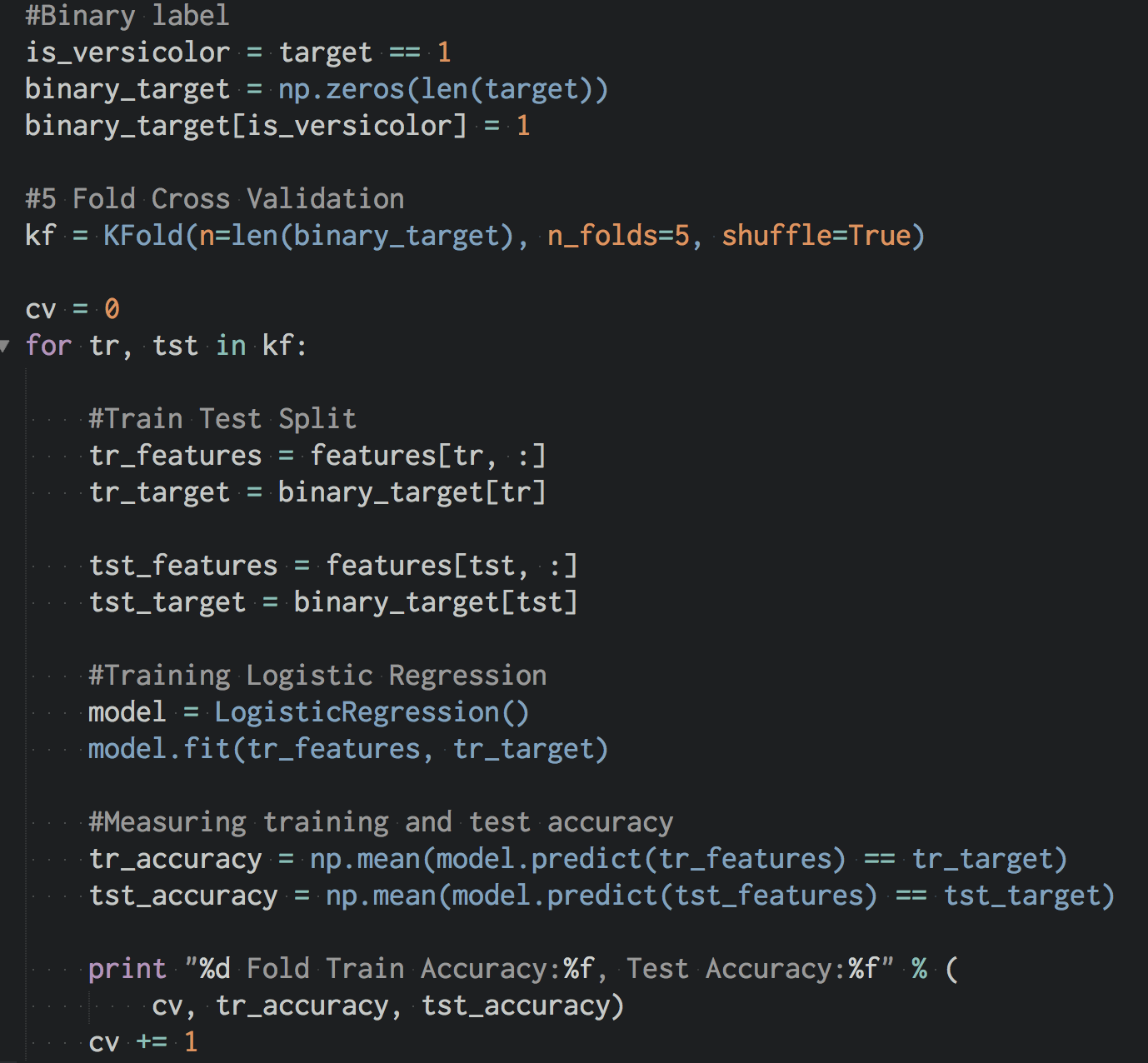 From Logistic Regression 
to Support Vector Machine
0 Fold Train Accuracy:0.975000, 
Test Accuracy:0.966667
1 Fold Train Accuracy:0.966667, 
Test Accuracy:0.966667
2 Fold Train Accuracy:0.966667, 
Test Accuracy:0.966667
3 Fold Train Accuracy:0.983333, 
Test Accuracy:0.933333
4 Fold Train Accuracy:0.966667, 
Test Accuracy:1.000000
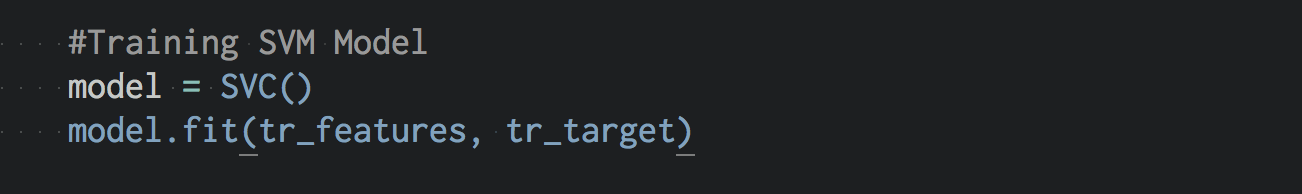 P.S.: from sklearn.svm import SVC
Parameter Tuning
sklearn.svm.SVC
C: Penalty parameter.
Kernel: rbf, poly, linear. 
Degree: for polynomial kernel.
Gamma: for rbf kernel.
Etc.
LogisticRegression
C: Penalty parameter.
penalty: l1 or l2. 
fit_intercept:
solve: lbfgs, lblinear, netwon-cg.
Etc.
NEVER USE YOUR TEST DATA FOR TUNING
Resources
LIBSVM and LIBLINEAR
Chih-Jen Lin, National Taiwan University.
Simple and easy-to-use support vector machines tool.
Hsu, C.W., Chang, C.C. and Lin, C.J., 2003. A practical guide to support vector. classification. https://www.csie.ntu.edu.tw/~cjlin/papers/guide/guide.pdf
SVMlight
 Thorsten Joachims, Cornell University.
An implementation of Support Vector Machines (SVMs) in C.
Vowpal Wabbit
Microsoft Research and (previously) Yahoo! Research
Fast and scalable tool for learning linear model.
Mahout on Hadoop.
MlLib on Spark.
Petuum.
Play with more UCI datasets.
archive.ics.uci.edu/ml
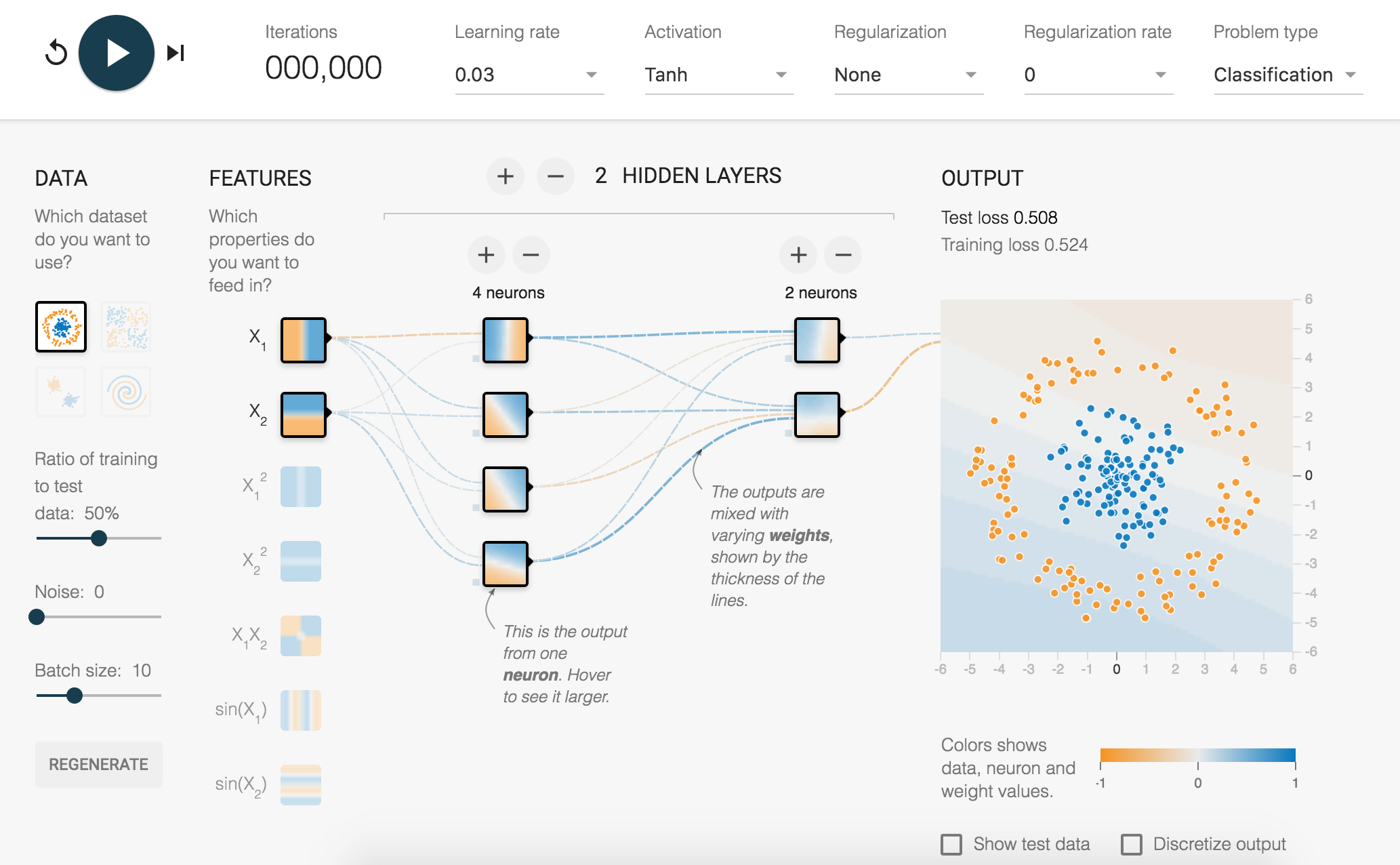 Play with Tensorflow playground.
playground.tensorflow.org
Thank you!